Ayurveda u sportuAyurveda in the field of sports
Inga Poje, dr.med.spec.sport.med.
Osnovni pojmovi i veza       Basic terms & connection
ayurveda
sportska medicina

veza: 
određivanje konstitucije u sportu i ayurvedi
ayurveda
sport medicine

connection:
constitution setting in  sport and ayurveda
Konstitucija                     ConstitutionSportska medicina            Sports medicine
područje morfološke antropometrije
dimenzije tijela: 10 područja uz antropometrijski pribor
somatograf / somatotipovi
morfologic anthropometry area
body dimensions: 10 areas with anthropometric equipment
somatograph / somatotypes
Sportska medicina            Sports medicine
timska procjena različitih utjecaja (trener, psiholog, nutricionist...)
testiranje funkcionalnih sposobnosti tijela (tjelesni parametri)
= dugotrajno i skupo!
tim  assessment of various impacts (coach, psychologist, nutritionist...)
testing of body functions (body parameters)
= long lasting and expensive!
Konstitucija                     Constitution           Ayurveda                         Ayurveda
holistički pristup određivanju konstitucijskih tipova

procjena na osnovu:
upitnika samoprocjene (mentalni profil, sportski profil, profil ponašanja, tjelesni profil) = vikriti
holistic approach in  constitutional types setting

based on: 
self-assessment questionnaire  (mental profile, sports profile, behaviour profile, body profile) = vikriti
Konstitucija                     ConstitutionAyurveda                         Ayurveda
puls dijagnostika 
određivanje urođene konstitucije = prakriti


Ayurvedska tipologija:
vata
pitta
kapha
pulse diagnostic
setting of native / congenital constitution = prakriti

Ayurvedic typology:
vata
pitta
kapha
Konstitucija                     ConstitutionAyurveda                         Ayurveda
Konstitucija                     ConstitutionAyurveda                         Ayurveda
prema tipu se određuje:

vrsta sporta
dnevni termini treninga
sezonske promjene u bavljenju sportom
dnevna rutina prema tipu
odabir ulja za masažu
type specifies:

type of sport
daily training time
seasonal  variance in  types of sport
daily routine according to type
massage oil selection
Ayurveda                         Ayurveda
cheaper analysis
shorter assesment duration
leads to taking over self-responsibility in everyday life / trainig according to body type
jeftinija analiza
potrebno kraće vrijeme procjene
vodi preuzimanju odgovornosti pojedinca za svakodnevni život / trening u skladu sa svojim tjelesnim tipom
Zapadna medicina         Traditional medicine
treninzi koji aktiviraju simpatikus
srednje jaka do visoka razina treninga
bitan cilj
nemogućnost punog  oporavka između treninga
puno oštećenja zdravlja

A
trainings activates simpaticus
middle to strong training level
goal oriented
imposibility of full recovery between trainigs
lots of health damages
Ayurveda                         Ayurveda
treninzi koji aktiviraju parasimpatikus
= ulazak u „zonu” 
bitan proces
slušaju se poruke tijela
vodi se računa o oporavku tijekom treninga
trainings activate parasimpaticus
= entering „the zone” 
process oriented
listening to body messages
importance of recovery between trainigs
Iskustvo			  Experience
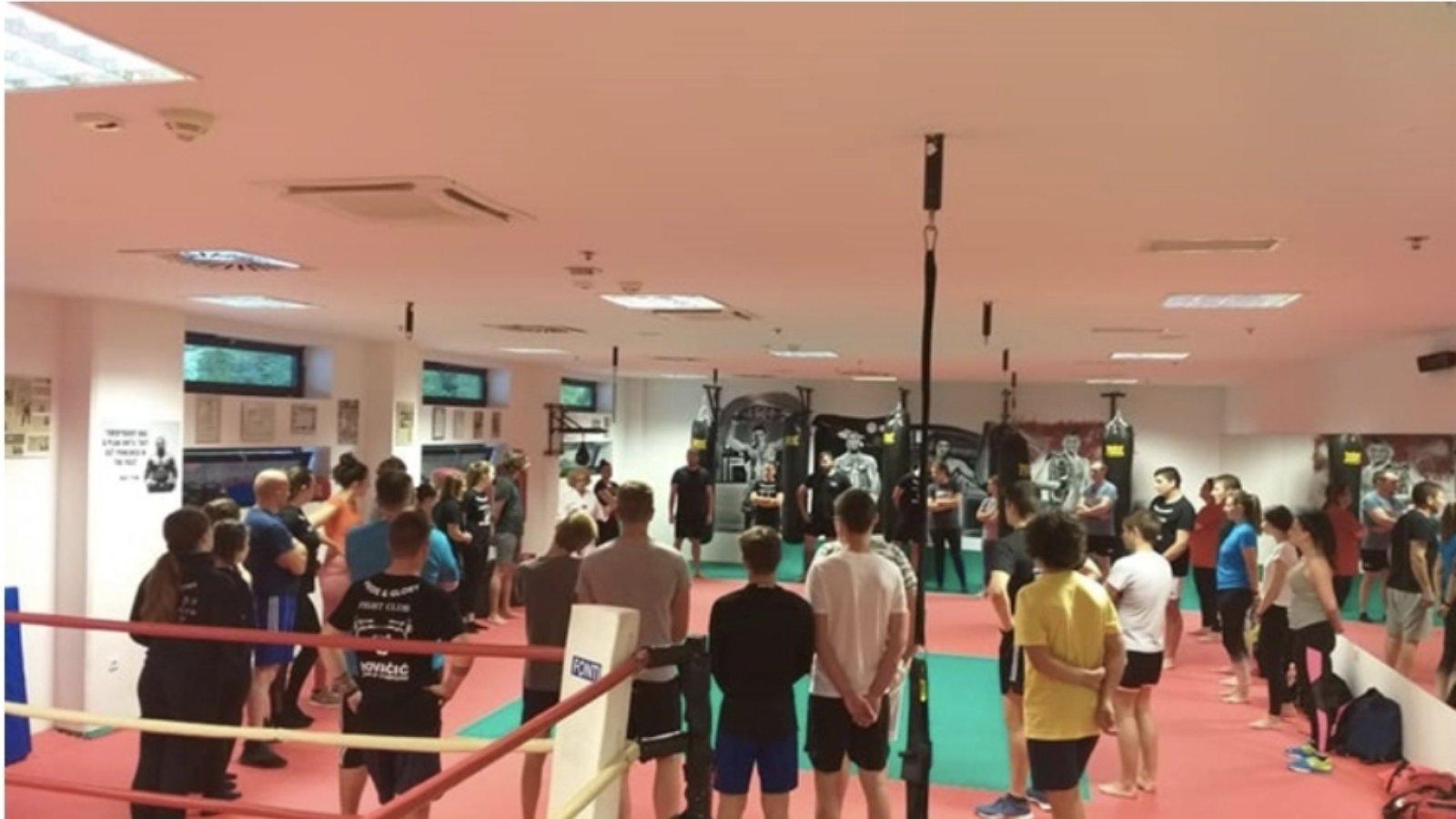 Ayurveda vs. Traditional medicine brain waves
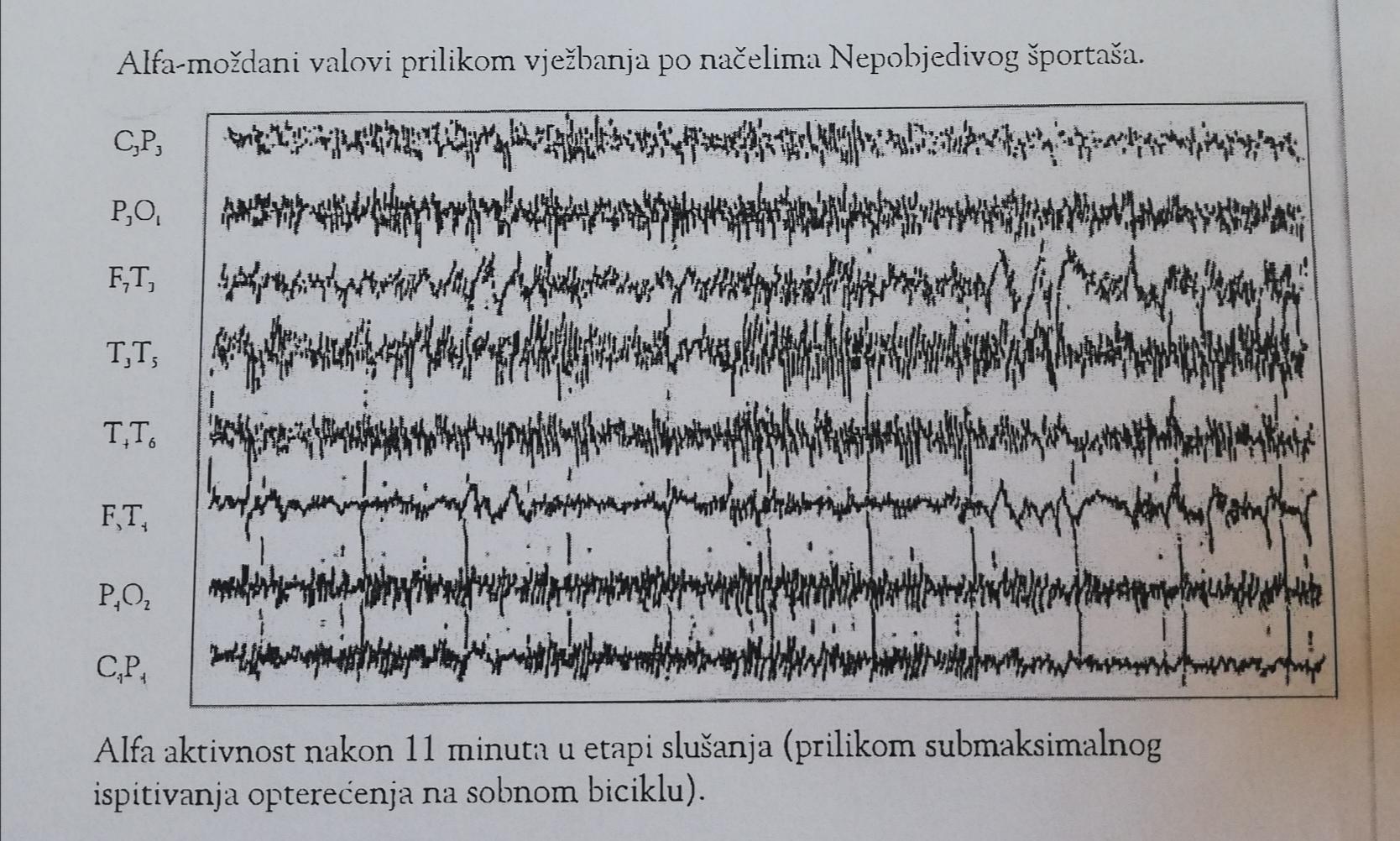 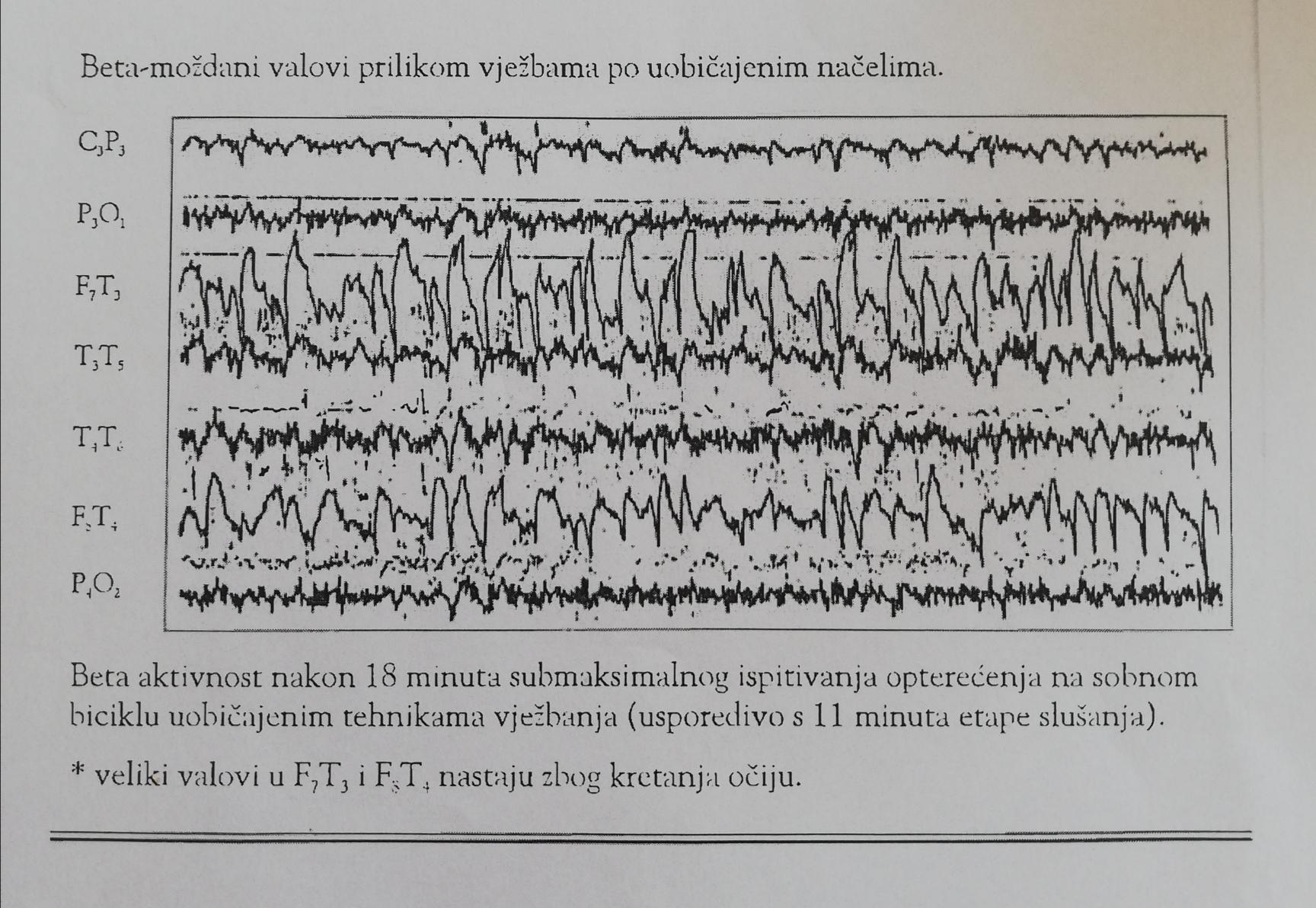 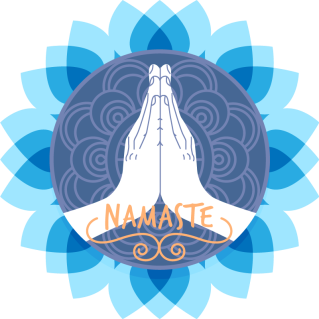 Thank you!
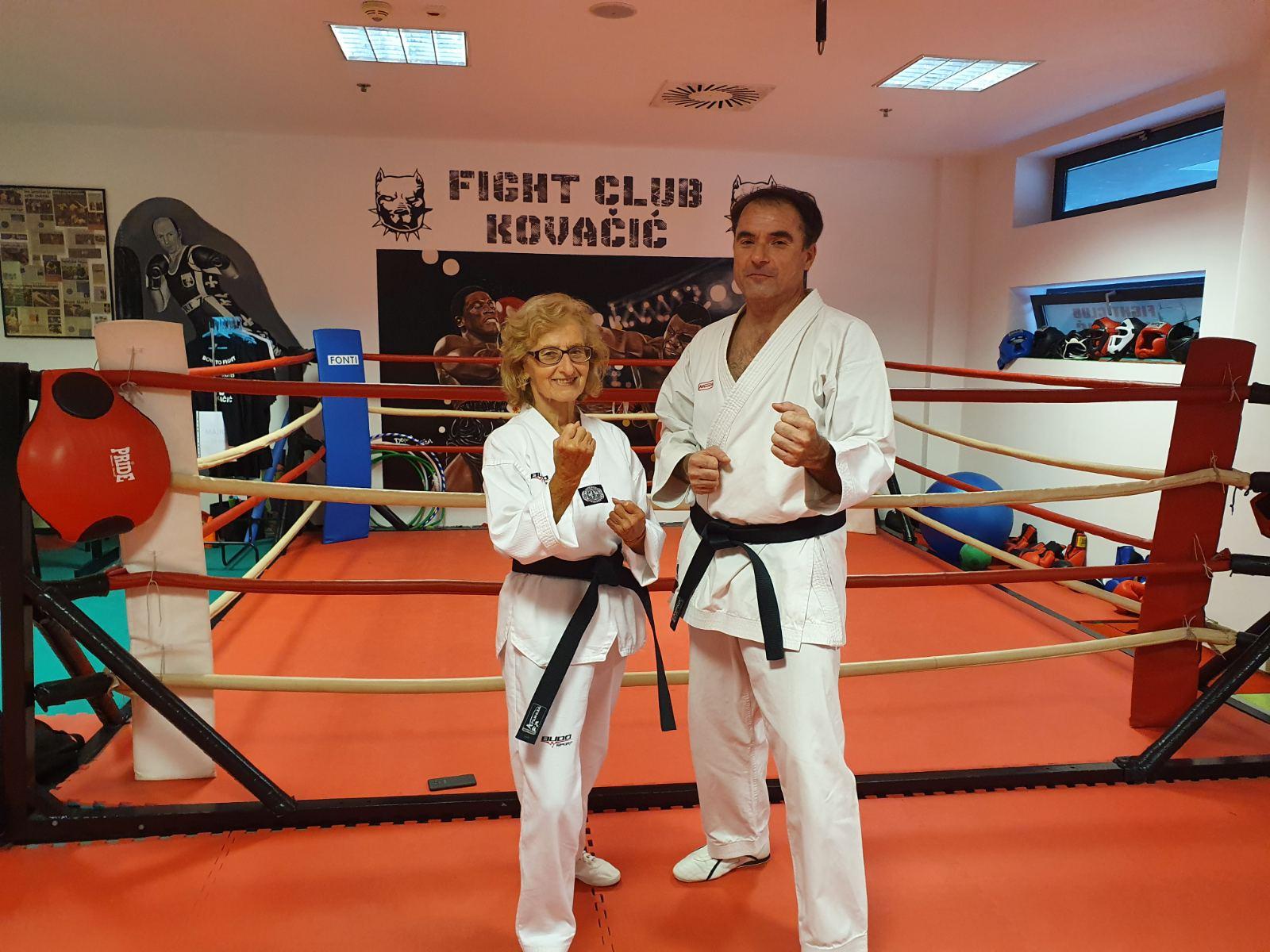